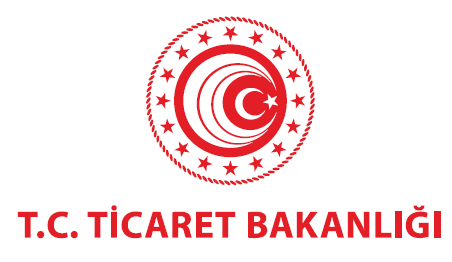 SERBEST BÖLGELER, YURTDIŞI YATIRIM VE HİZMETLER GENEL MÜDÜRLÜĞÜ
HİZMET SEKTÖRÜNE SAĞLANAN DEVLET DESTEKLERİ
12.02.2020
Hizmet Sektörü Destekleri
Turquality ®
2015/9 sayılı Döviz Kazandırıcı Hizmet Sektörleri Markalaşma Destekleri Hakkında Karar
Marka Destek Programı
2015/9 sayılı Döviz Kazandırıcı Hizmet Sektörleri Markalaşma Destekleri Hakkında Karar
Genel Destek Programı
2015/8 sayılı Döviz Kazandırıcı Hizmet Ticaretinin Desteklenmesi Hakkında Karar
1
Hizmet Sektörü Destekleri
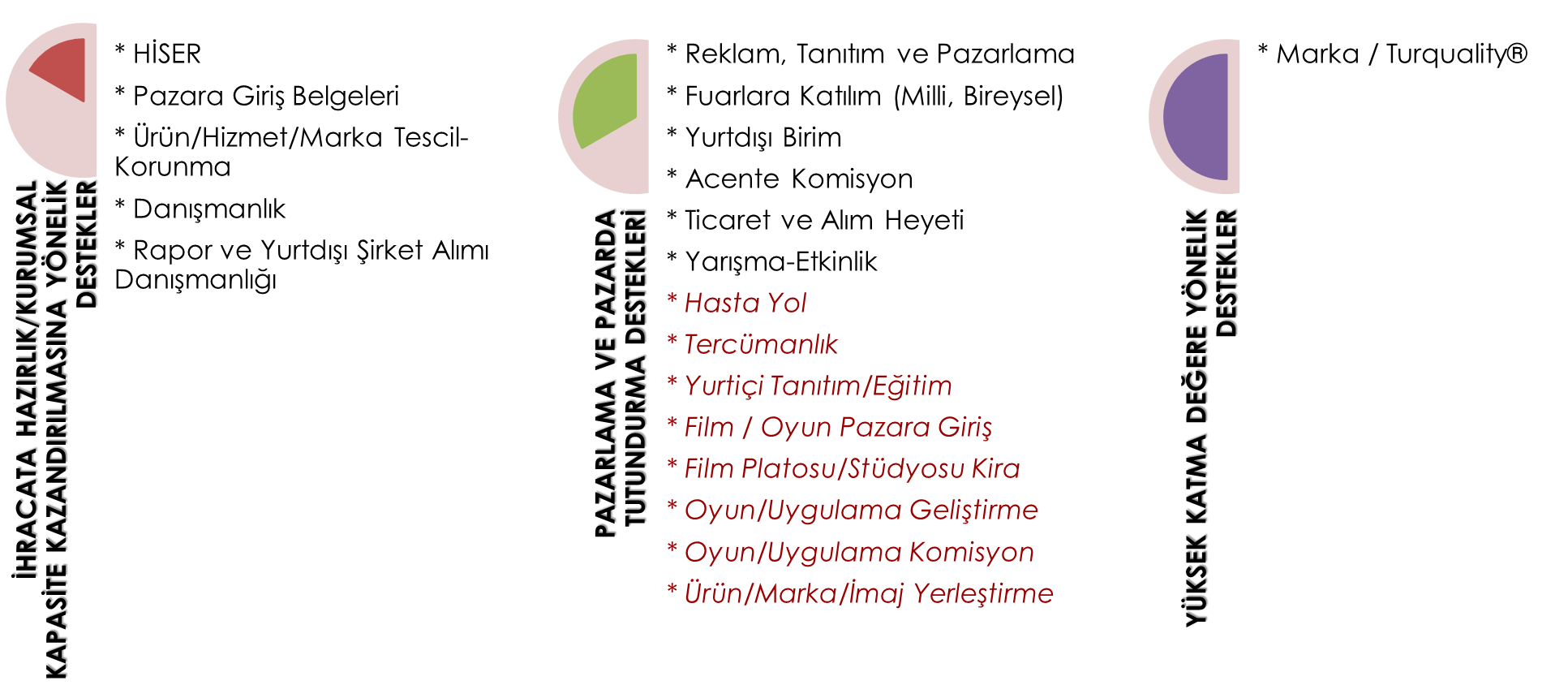 2
Hizmet Sektörü Destekleri
2015/9 sayılı Döviz Kazandırıcı Hizmet Sektörleri Markalaşma Destekleri Hakkında Karar
Genel Destek Programı
2015/8 sayılı Döviz Kazandırıcı Hizmet Ticaretinin Desteklenmesi Hakkında Karar
3
Genel Destek Programı -Kapsam
İŞBİRLİĞİ KURULUŞLARI 
Türkiye İhracatçılar Meclisi (TİM),Türkiye Odalar ve Borsalar Birliği (TOBB), Dış Ekonomik İlişkiler Kurulu (DEİK), İhracatçı Birliği, Sektör Dernek, Birlik, Konsey veya Kuruluşu
4
Destek Unsurları (Yararlanıcılar)
Sağlık Turizmi, Film, Bilişim ve Eğitim Sektörleri (YARARLANICILAR)
5
Destek Unsurları (Yararlanıcılar)
Yönetim Danışmanlığı Sektörü (YARARLANICILAR)

Genel yönetim, hukuk, mali işler, finansman, vergi, denetim, yatırım, üretim, pazarlama, bilgi teknolojileri ve insan kaynakları konularında hizmet sunan danışmanlık şirketi şirketin
6
Destek Unsurları (Yararlanıcılar)
Lojistik ve Yayıncılık Sektörleri (YARARLANICILAR)
Yayıncılık kuruluşu: Türkiye’de yerleşik süreli ve süresiz basılı yayın yapan yayınevleri ile bu alanda faaliyet gösteren telif ajanslarını
Lojistik Şirketi: Türkiye'de yerleşik olup uluslararası yük/eşya taşımacılığı hizmeti gerçekleştiren, uluslararası lojistik işletmeciliği ve uluslararası taşıma işleri organizatörlüğü yapan şirket
7
Sektörel Destekler (Yararlanıcılar)
8
Sektörel Destekler (Yararlanıcılar)
Sağlık Turizmi Sektörü (YARARLANICILAR)
9
Sektörel Destekler (Yararlanıcılar)
Film Sektörü (YARARLANICILAR)
10
Sektörel Destekler (Yararlanıcılar)
Bilişim Sektörü (YARARLANICILAR)
11
Sektörel Destekler (Yararlanıcılar)
Eğitim Sektörü (YARARLANICILAR)
12
Destek Unsurları (İşbirliği Kuruluşları)
Sağlık Turizmi, Film, Bilişim, Eğitim, Yönetim Danışmanlığı, Lojistik ve Yayıncılık Sektörleri (İŞBİRLİĞİ KURULUŞLARI)
13
Destek Unsurları (İşbirliği Kuruluşları)
Hizmet Sektörü Rekabet Gücünün Artırılması Projesi Desteği (HİSER)
14
Destek Unsurları (İşbirliği Kuruluşları)
Gayrimenkul Sektörü (İŞBİRLİĞİ KURULUŞLARI)
15
HEDEF  VE ÖNCELİKLİ ÜLKELER
%10
%20
%10
Yurtdışı 
Birim
Reklam, 
Tanıtım ve Pazarlama
İLAVE DESTEK ORANI
Bireysel Fuar Katılım
%20
%10
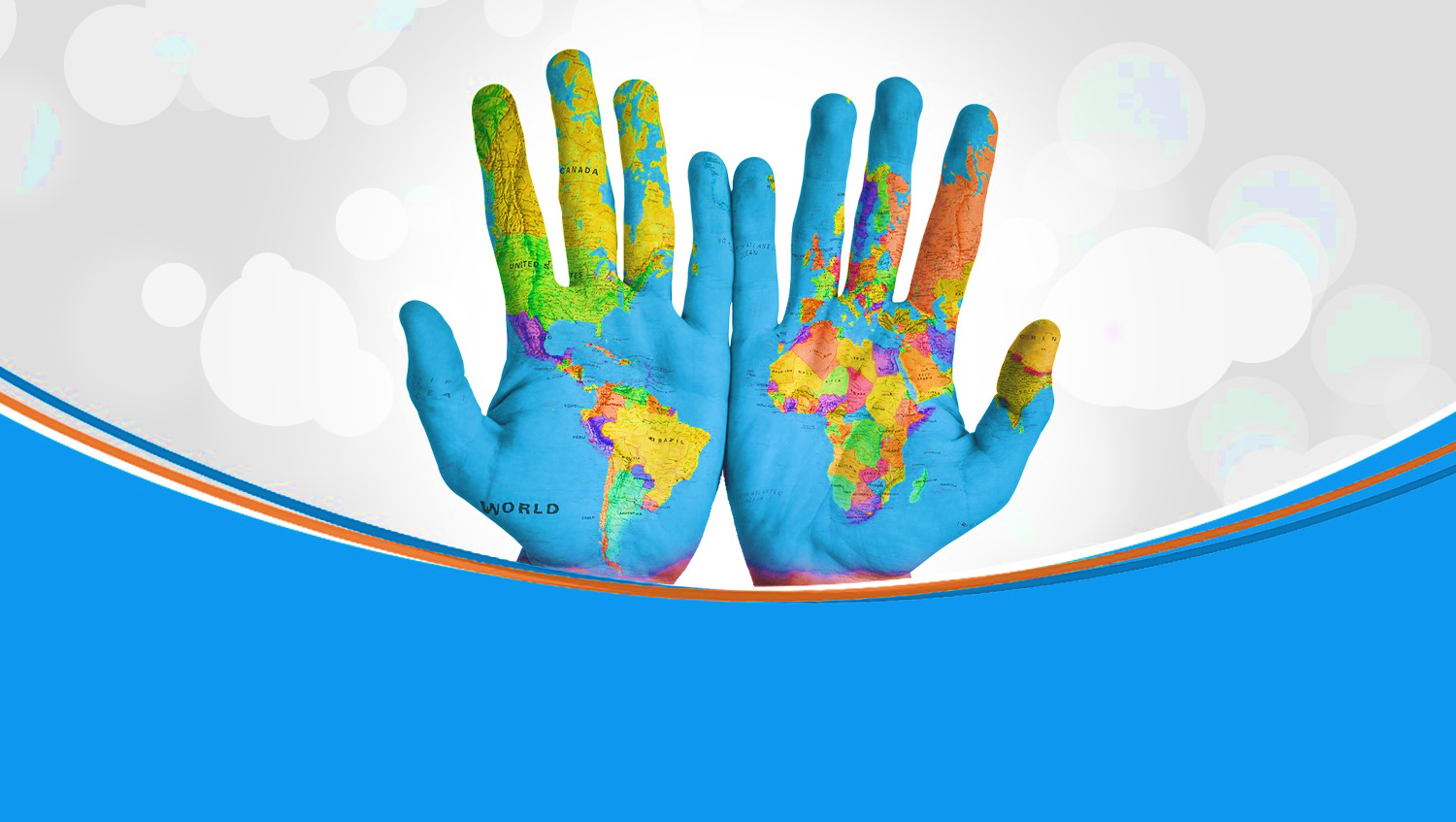 Ürün/Hizmet/
Marka Tescil-Korunma
Milli Fuar Katılım
16
Önemli Hususlar
BAŞVURU MERCİİ

	Yararlanıcılar İçin         :   İstanbul Maden ve Metaller İhracatçı Birlikleri (İMMİB) 

	İşbirliği Kuruluşları İçin :   Ticaret Bakanlığı-Serbest Bölgeler Yurtdışı Yatırım ve Hizmetler Genel         Müdürlüğü

BAŞVURU ŞEKLİ

	Kayıtlı Elektronik Posta (KEP)  aracılığıyla  elektronik imza kullanılarak yapılır. (31 Mart 2020 tarihine kadar)

BAŞVURU SÜRESİ

       Destek başvuruları, ödemenin/harcamanın/faaliyetin yapıldığı tarihten itibaren en geç 1 yıl içerisinde ilgili başvuru merciine yapılır.

Destek başvurularında harcamadan önce ön ödeme yapılmamaktadır.

Ödemelerin bankacılık kanalı ile gerçekleştirilmesi gerekmektedir.
17
Önemli Hususlar
BAŞVURU ŞEKLİ: Destek Yönetim Sistemi (DYS)  aracılığıyla yapılır. (31 Mart 2020 tarihinden itibaren)
https://ticaret.gov.tr/destekler/destek-yonetim-sistemi-dys
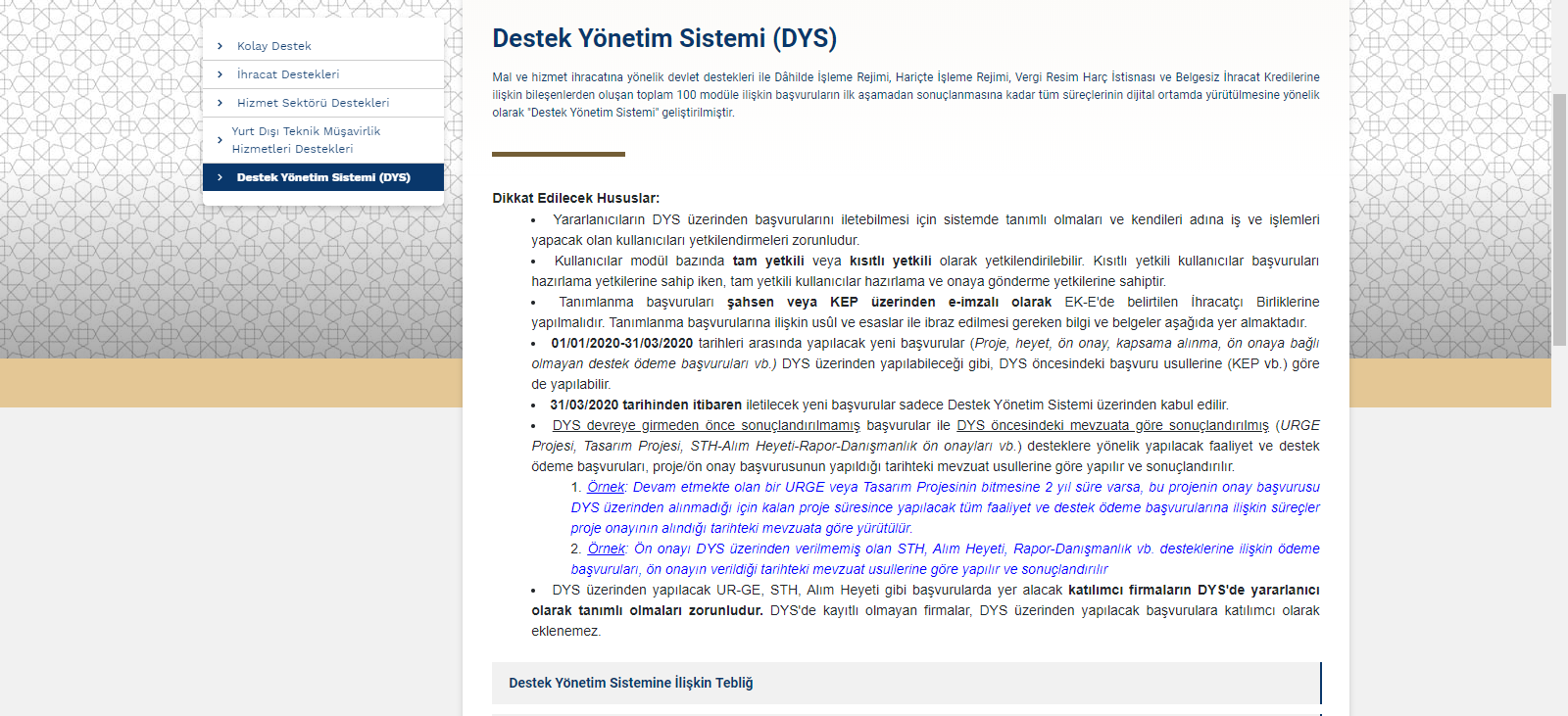 18
Genel Destek Programı Başvuru Süreci
Başvurular için:
https://ticaret.gov.tr/hizmet-ticareti/doviz-kazandirici-hizmet-ticareti/destek-mevzuati
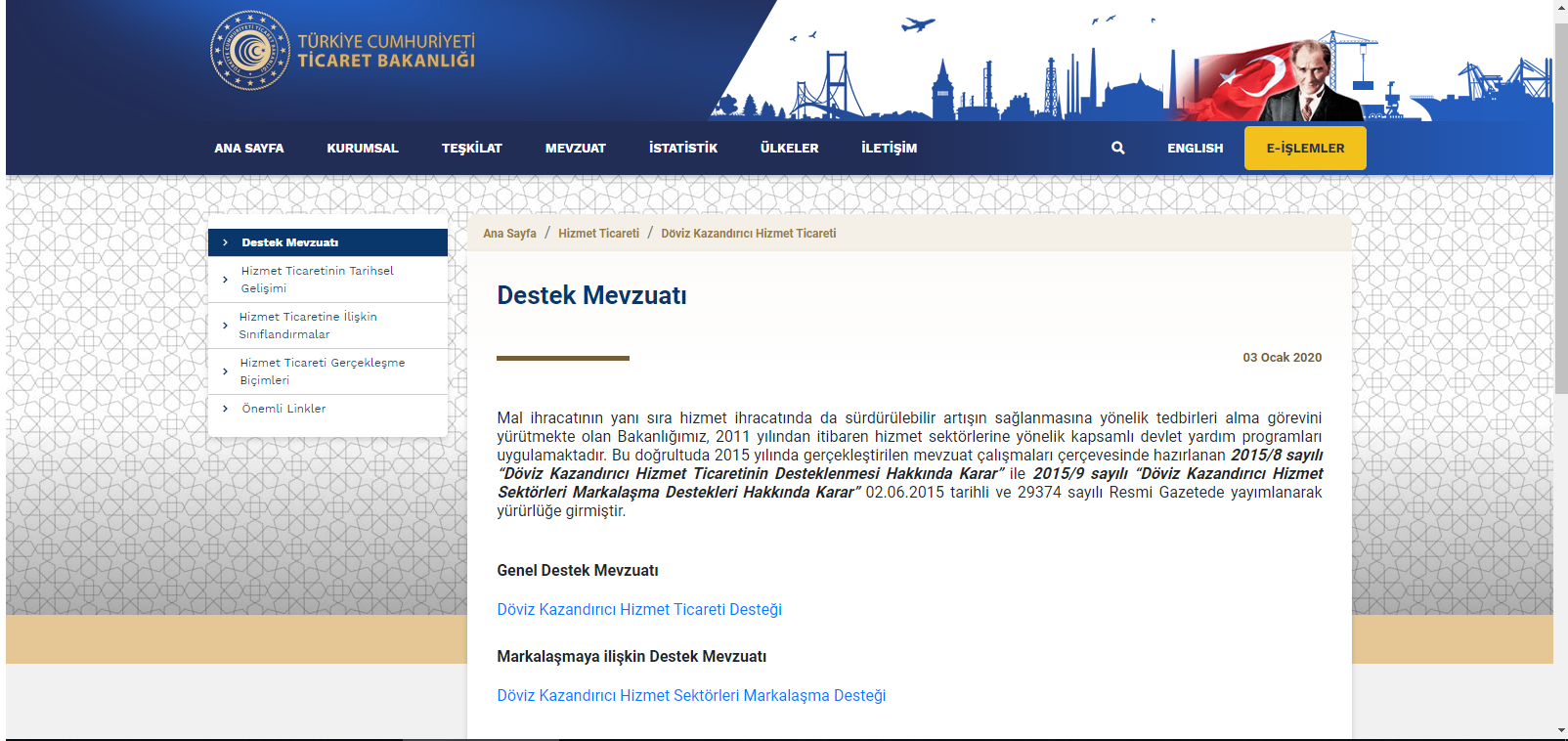 19
Genel Destek Programı Başvuru Süreci
https://ticaret.gov.tr/hizmet-ticareti/doviz-kazandirici-hizmet-ticareti/destek-mevzuati-icerik/doviz-kazandirici-hizmet-ticareti-destegi//ticaret.gov.tr/hizmet-ticareti/doviz-kazandirici-hizmet-ticareti/destek-mevzuati
Başvurular için:
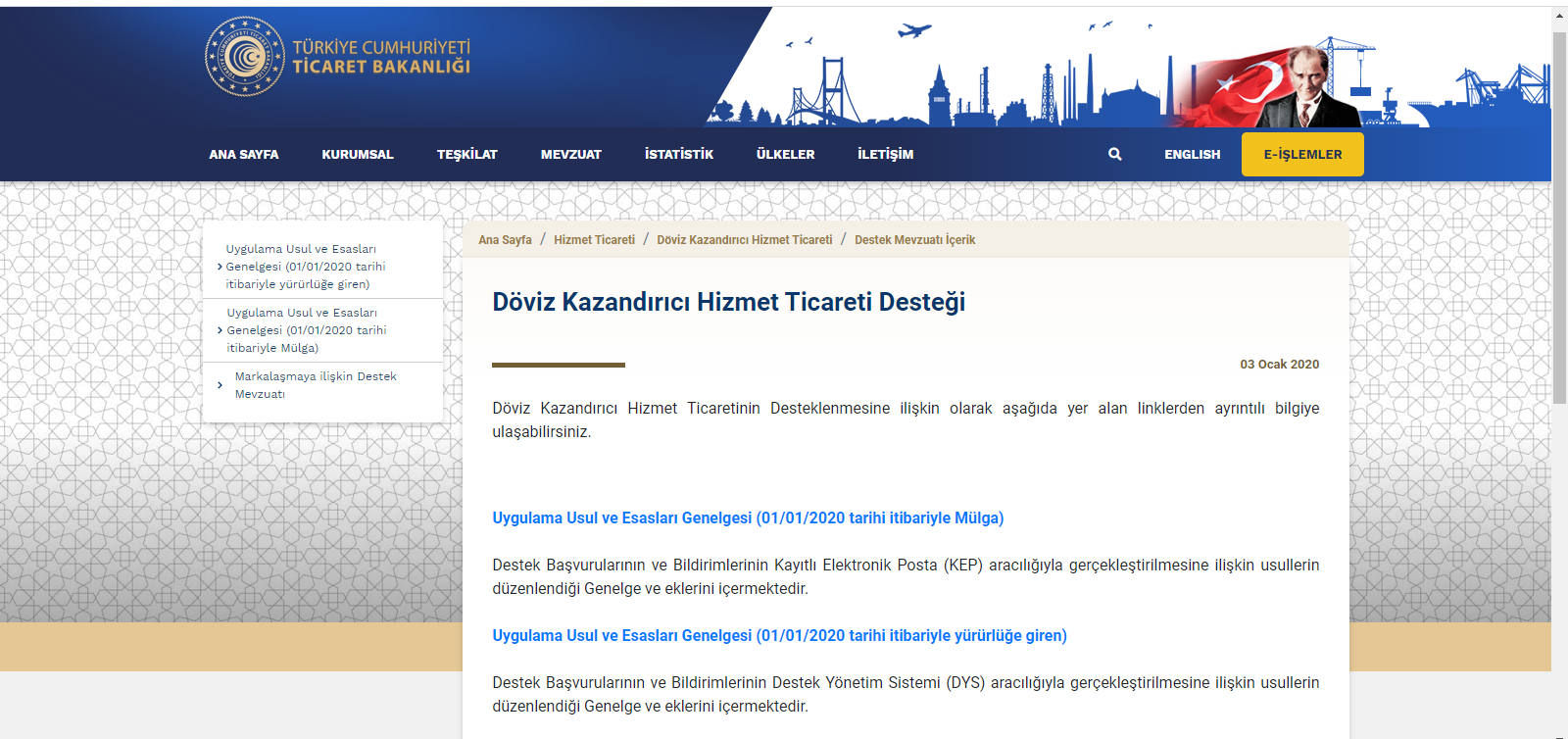 20
Markalaşma Destek Programı
2015/9 sayılı Döviz Kazandırıcı Hizmet Sektörleri Markalaşma Destekleri Hakkında Karar
Turquality ®
2015/9 sayılı Döviz Kazandırıcı Hizmet Sektörleri Markalaşma Destekleri Hakkında Karar
Marka Destek Programı
2015/9 sayılı Döviz Kazandırıcı Hizmet Sektörleri Markalaşma Destekleri Hakkında Karar
Genel Destek Programı
21
Markalaşma Destek Programı - Kapsam
22
İnovasyon
Yönetişim
MarkaYönetimi ve Performansı
Dijitalleşme
İnsan
Kaynakları
Hizmet
Geliştirme
Ön İnceleme Çalışması
Değerlendirme modeli, markalaşmaya ilişkin temel göstergeler ile her sektör için ayrı olarak kurgulanmış sektörel  göstergelerden oluşmaktadır.
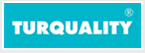 Bilgi Teknolojileri
Strateji ve Kurumsal
Performans
FinansalPerformans
Pazarlama, Satış ve Ticaret Yönetimi
Sektöre Özgü Performans Göstergeleri
İçerik
Geliştirme
Operasyon
Yönetimi
23
Tedarik
ZinciriYönetimi
Markalaşma Destek Programı
400 bin $/yıl
600 bin $ /yıl
50 bin $/yıl
50 bin $/belge
300 bin/yıl
200 bin/yıl
Maks. 50 adet
-
Turquality® Destek Programı
 (5 + 5 Yıl))
Marka Destek Programı
 (4 yıl)
ÜRÜN/HİZMET/MARKA TESCİL-KORUNMA
ÜRÜN/HİZMET/MARKA TESCİL-KORUNMA
Destek 
Oranı
%50
Destek 
Oranı
%50
50 bin $/yıl
REKLAM, TANITIM VE PAZARLAMA
-
-
BELGELENDİRME
YURT DIŞI BİRİM KİRA
YURT DIŞI BİRİM DEKORASYON VE KURULUM
Maks. 50 adet, 
200bin $/birim (kurulum)
YURT DIŞI SATIŞ ALANI KİRA VE KURULUM DESTEĞİ
200bin $/birim (kurulum)
Serbest Bölgeler Yurtdışı Yatırım ve Hizmetler Genel Müdürlüğü
24
Markalaşma Destek Programı
100 bin $/yıl
Turquality® Destek Programı
 (5 + 5 Yıl))
Marka Destek Programı
 (4 yıl)
FRANCHİSİNG DESTEĞİ(KİRA  VE KURULUM)
Destek 
Oranı
%50
Destek 
Oranı
%50
(maks .100 adet) ,Kira:200 bin/birim/yıl 
(maks. 2 yıl) , Kurulum:100 bin/birim
(maks .10 adet),Kira: 50 bin/birim/yıl           
(maks. 2 yıl) ,Kurulum: 50 bin/birim
-
RAPOR DESTEĞİ
DANIŞMANLIK DESTEĞİ
600 bin $/yıl
300 bin $/yıl
İSTİHDAM DESTEĞİ
En fazla 5 personel
200 bin $/yıl (maks. 3 personel)
Destek 
Oranı
%75
Destek 
Oranı
%75
GELİŞİM YOL HARİTASI
200 bin $/yıl
200 bin $/yıl
Serbest Bölgeler Yurtdışı Yatırım ve Hizmetler Genel Müdürlüğü
25
Markalaşma Programı Destek Başvuru Süreci
Başvuru Süreci
Başvuru için: http://www.turquality.com.tr/
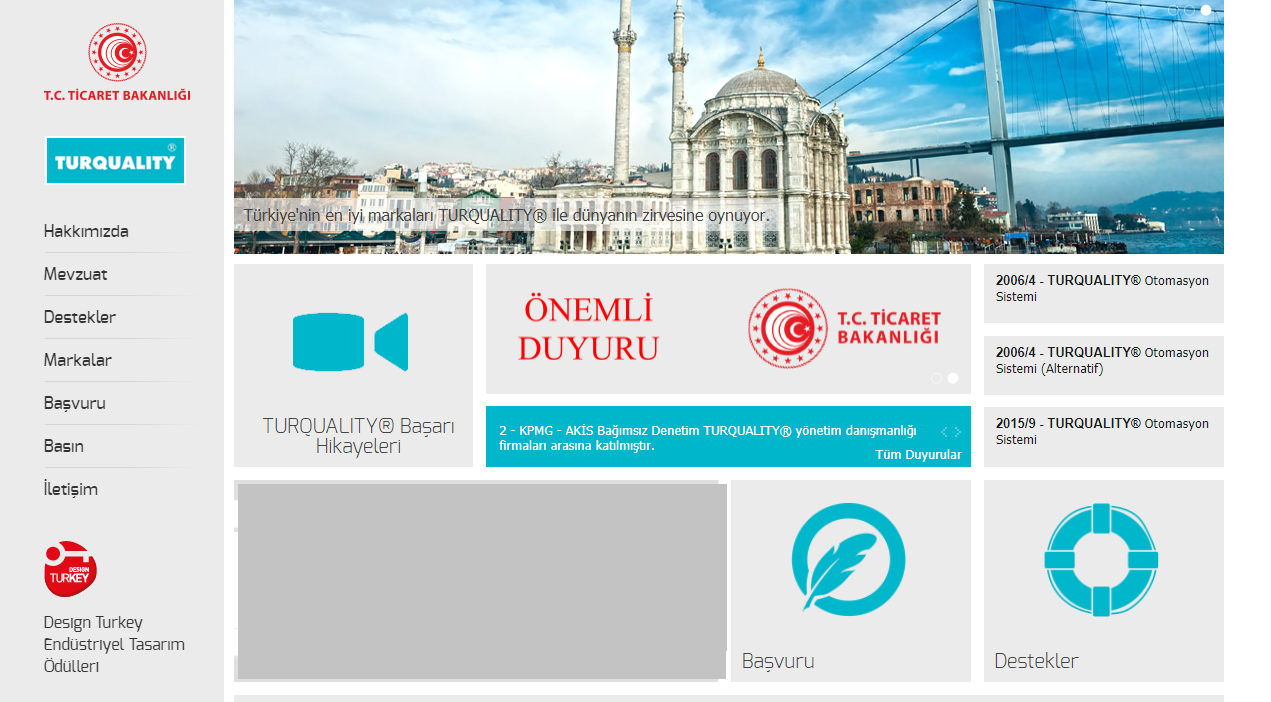 Serbest Bölgeler Yurtdışı Yatırım ve Hizmetler Genel Müdürlüğü
26
Önemli Hususlar
Kapsama alındıktan sonraki harcamalar desteklenir.

 Destek başvurularında harcamadan önce ön ödeme yapılmamaktadır.

Ödemelerin bankacılık kanalı ile gerçekleştirilmesi gerekmektedir.
27
Hususi Damgalı Pasaport
Serbest Bölgeler Yurtdışı Yatırım ve Hizmetler Genel Müdürlüğü
28
Hususi Damgalı Pasaport
Başvuru gerçekleştirecek firmaların; Genelge’nin Ek-1 listesinde yer alan hizmet sektörlerinden en az birinde ihracat gerçekleştiren bir şirket olmaları
Başvuruya konu hizmet ihracatının; yurt dışında yerleşik kişi ve kuruluşlara yönelik olarak yurt içi ve/veya yurt dışında gerçekleştirilen, yurt içi ve/veya yurt dışında faydalanılan hizmet sunumlarına ilişkin olması
YMM Tasdik Raporu ile ihracat tutarının tevsik edilmesi 
Başvuruda bulunacak firmaların Hizmet İhracatçıları Birliği’ne üye olması
gerekmektedir.
Serbest Bölgeler Yurtdışı Yatırım ve Hizmetler Genel Müdürlüğü
29
Hususi Damgalı Pasaport
Genelge’nin Ek-1 listesinde yer alan hizmet sektörleri:
Sağlık Turizmi
Film
Bilişim
Eğitim
Yönetim Danışmanlığı
Lojistik
Yayıncılık
Serbest Bölgeler Yurtdışı Yatırım ve Hizmetler Genel Müdürlüğü
30
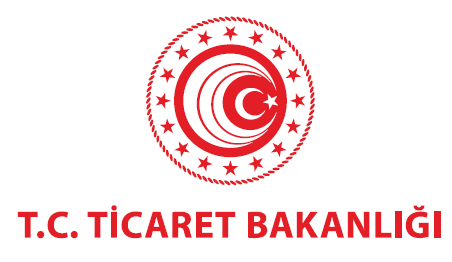 TEŞEKKÜRLER
NİLÜFER YILMAZ
İhracatı Geliştirme Uzmanı
Tel: 0 312 204 9040
E-Posta: yilmaznil@ticaret.gov.tr
Ta
Tahir DİNGİL
Ticaret Uzmanı
Tel: 0312 204 9412
E-Posta:tahird@ticaret.gov.tr
31